2024 Winter Institute
Global Economics and Policy
A Macroeconomic Exploration
Presented by: Kathleen BrennanEmail: kmbrennan108@gmail.comDate: January 23, 202412:30- 2:00 PM ET
Objectives
Develop an understanding of how governments can influence the business cycle. 
Explain monetary policy  is implemented.
Analyze the effects of government policies on inflation, employment and economic growth.
Compare and contrast policy approaches used in selected countries.
Understand the importance of globalization. 
Use demand and supply analysis to explain how exchange rates are determined.
2
Agenda:  January 2,  2024 12:30-2:00 PM
I. Business Cycles and the Role of Government  12:30- 12:35
II. Fiscal Policy 12:35-12:40
III. Monetary Policy 12:45- 1:15
IV. Effects of fiscal/monetary policy on the U.S. economy 1:15- 1:30
  V. Fiscal /monetary policy approaches outside the U.S. 1:30-1:35
VI. Exchange rates and international trade 1:35-2:00
 ​
3
I. The Business Cycle
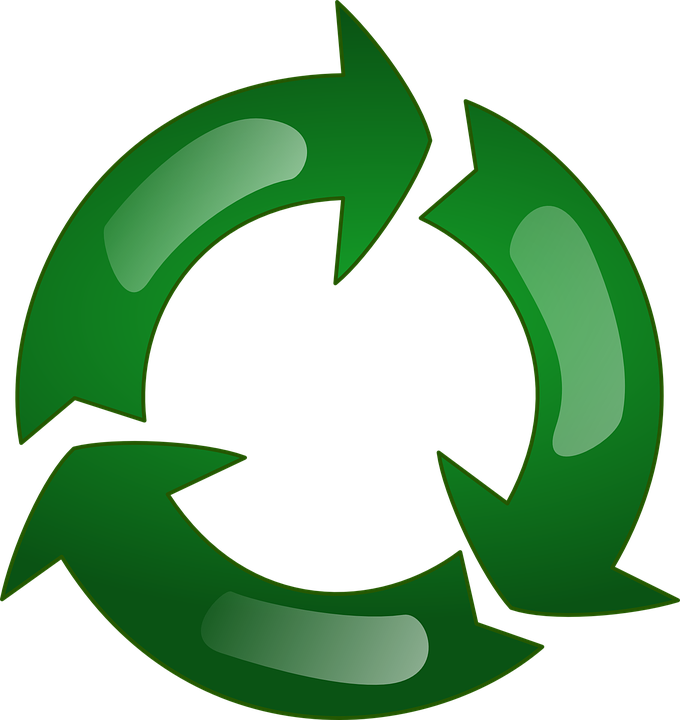 The Business Cycle
Real GDP
Inflationary Gap
Recessionary Gap
Peak
Real GDP
Trough
Full Employment
Time
Recession
(Contraction)
Recovery
(Expansion)
5
Copyright 
ACDC Leadership 2018
[Speaker Notes: A short-term fluctuation in economic activity
Tendency of economy’s actual output to deviate from potential output
Potential Output- the level of output that occurs when all its resources are fully employed
Four phases of the business cycle
Recession
Trough
Expansion
Peak]
The Economy is Like a Car
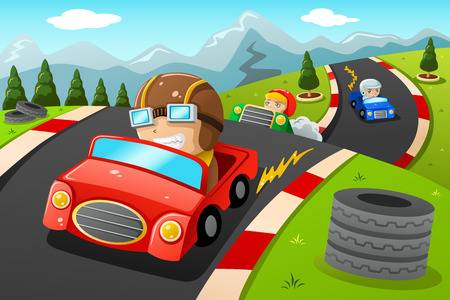 - Driving 20 mph is too slow (recessionary gap)
       - RGDP growth- low or declining
       - Unemployment rate- high
       - Inflation- low, declining (disinflation),
                          or negative (deflation)

- Driving 120 mph is too fast (inflationary gap) 
             - RGDP growth- high 
             - Unemployment rate- very low
             - Inflation- rising

- Driving 65 mph speed limit (at potential)
              -RGDP- growing at sustainable rate
              -Unemployment rate- close to/at NRU
              -Inflation- close to/at 2%
The Business Cycle: 1980- 2020
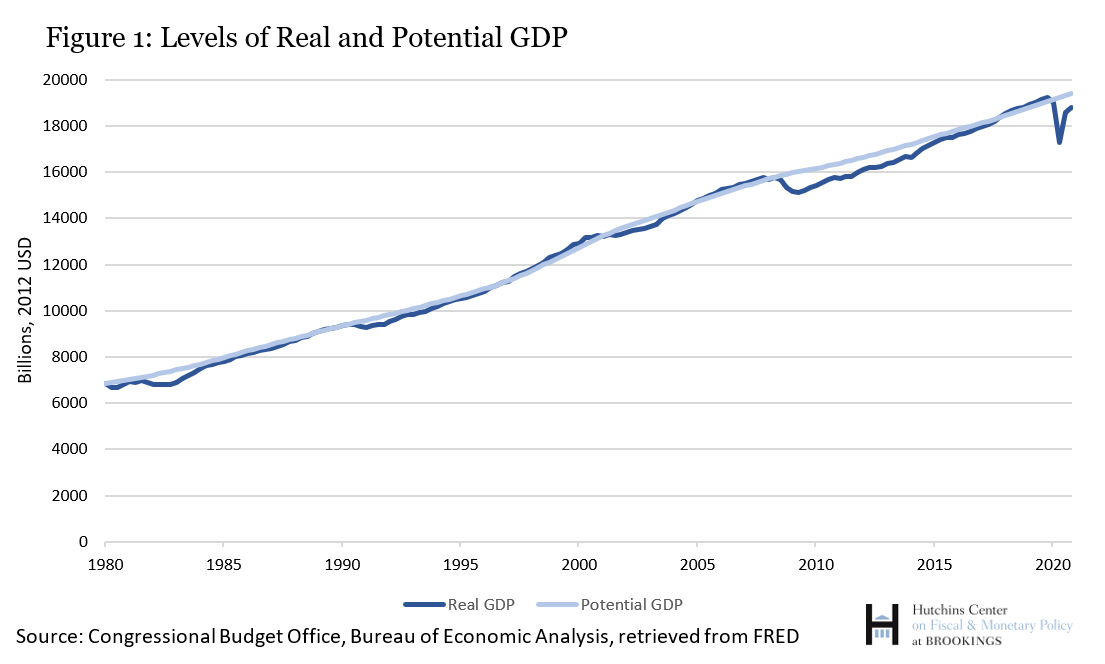 [Speaker Notes: The level of gdp at which all resources are fully employed (i.e. on the ppf)
Depends on the available supply of labor, human and physical capital, and technological progress
Actual- can fall short of potential]
Real and Potential GDP Growth Rates
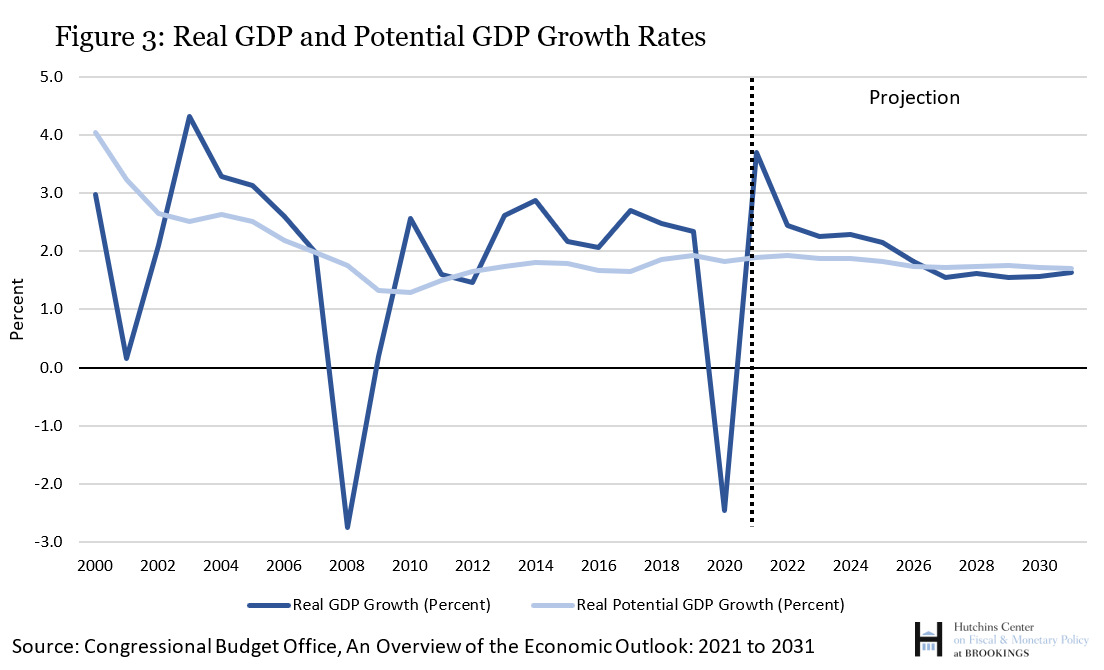 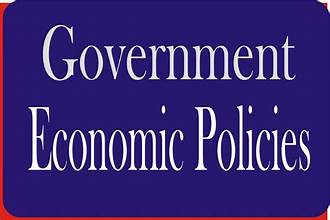 Fiscal Policy
Monetary Policy
II. Fiscal Policy
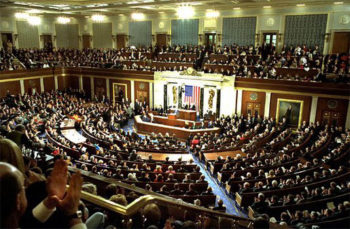 AUTOMATIC  STABILIZERS
Policies that  are automatically triggered during the expansionary and contractionary phases of the business cycle.

Contractionary stabilizers 
  - decrease in taxes
  - increase in spending on social programs such as unemployment insurance,  
     Medicaid, SNAP

Expansionary stabilizers
   - increase in taxes
   - decrease in spending on social programs
DISCRETIONARY FISCAL POLICY
The government’s use of discretionary tax and spending policies for the purpose of stabilizing the economy.
Increase government spending
Decrease taxes
CONTRACTIONARY
EXPANSIONARY
Decrease  government spending
Increase taxes
Expansionary Fiscal Policy Effects
LRAS
SRAS
PL
Aggregate Demand- AD increases, how much will depend on the size of multiplier
Real GDP- Output increases due to increase in AD; firms produce more.
Employment- in short-run, firms will need to hire more workers, decreasing unemployment
Price level- increases in spending can lead to increases in the scarcity of resources, driving up their prices, leading to demand-pull inflation.
Pfe
P2
AD1
AD2
Y2
Yfe
real GDP
Recessionary Gap
Source: Welkernomics
Contractionary Fiscal Policy Effects
LRAS
SRAS
PL
P2
Aggregate Demand- AD decreases, how much will depend on the size of multiplier
Real GDP- Output decreases due to decrease in AD; firms cut back on production.
Employment- in short-run, firms will hire fewer/lay-off workers, increasing unemployment
Price level- decreases in spending will put downward pressure on prices, resulting in a lower price level (disinflation).
Pfe
AD1
AD2
Y2
Yfe
real GDP
$100 million
Limitations of Fiscal Policy
Recognition lag
Decision lag
Implementation lag
Effectiveness lag
Difficult to target
Uncertainty about size of multiplier
Impact on government deficit/debt
Crowding out
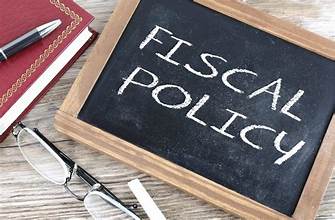 III. Monetary Policy
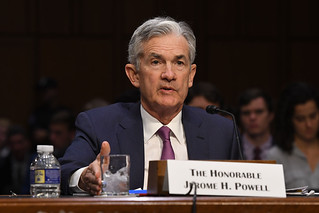 MONETARY POLICY OVERVIEW
The Federal Reserve’s policy goals and decision-making framework
How the Fed implements monetary policy decisions
Monetary policy tools before and after the Great Recession
Sources: Marginal Revolution University, Federal Reserve of St. Louis, Christopher J. Neely, Federal Reserve
THE FEDERAL RESERVE SYSTEM
“The Fed”
Created by an act of Congress in 1913
Originally a lender of last resort to prevent bank panics
Responsible for monetary policy
Central bank* to the United States
* A government agency that oversees the banking system and is responsible for the amount of money and credit in the economy
RESPONSIBILITIES OF FEDERAL RESERVE
Regulate bank holding companies and state-chartered banks. 
Supply money and credit to the economy to maintain stable prices and full employment.
Ensure the smooth functioning of the payments system. 
Act as the government’s bank
Be the lender of the last resort.
How does the Federal Reserve differ from other central banks?
Responsible for monetary policy, bank regulation, and payments system
Exceptionally decentralized
Independence from elected officials
TWELVE REGIONAL BANKS OF THE FEDERAL RESERVE
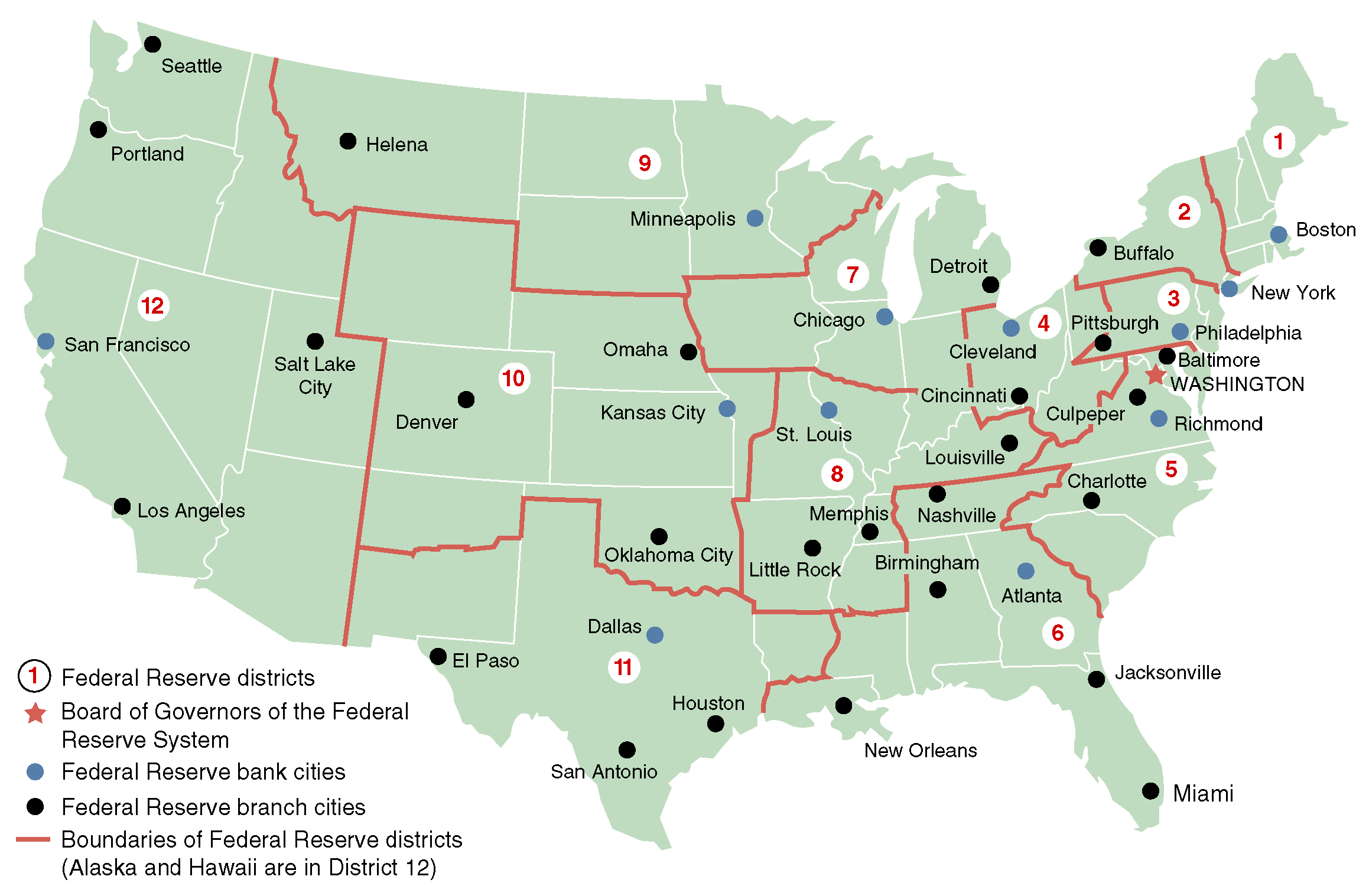 Framework of the Federal Reserve System
BOARD OF GOVERNORS
Seven members
Appointed by President, confirmed by Senate
14-year nonrenewable terms, staggered every two years
Chair &vice chair appointed by President /Senate for renewable 4-year terms
FEDERAL OPEN MARKET COMMITTEE (FOMC)e
Twelve members
	-7 members of Board of Governors
	-President of NY Fed Reserve Bank
	-4 of remaining Fed bank presidents rotate on yearly basis
Meets every 6 weeks to vote on monetary policy
NY Fed implements monetary policy
GOALS OF THE FEDERAL RESERVE
The Federal Reserve Act mandates that the Fed conduct monetary policy to promote effectively the goals of:
Maximum employment
Stable prices
Moderate long-term interest rates
*Known as the dual mandate. 
Stable prices: longer term inflation expectations well-anchored at 2%
Unemployment: depends on dynamics and structure of the labor market
The Federal Reserve’s Dual Mandate
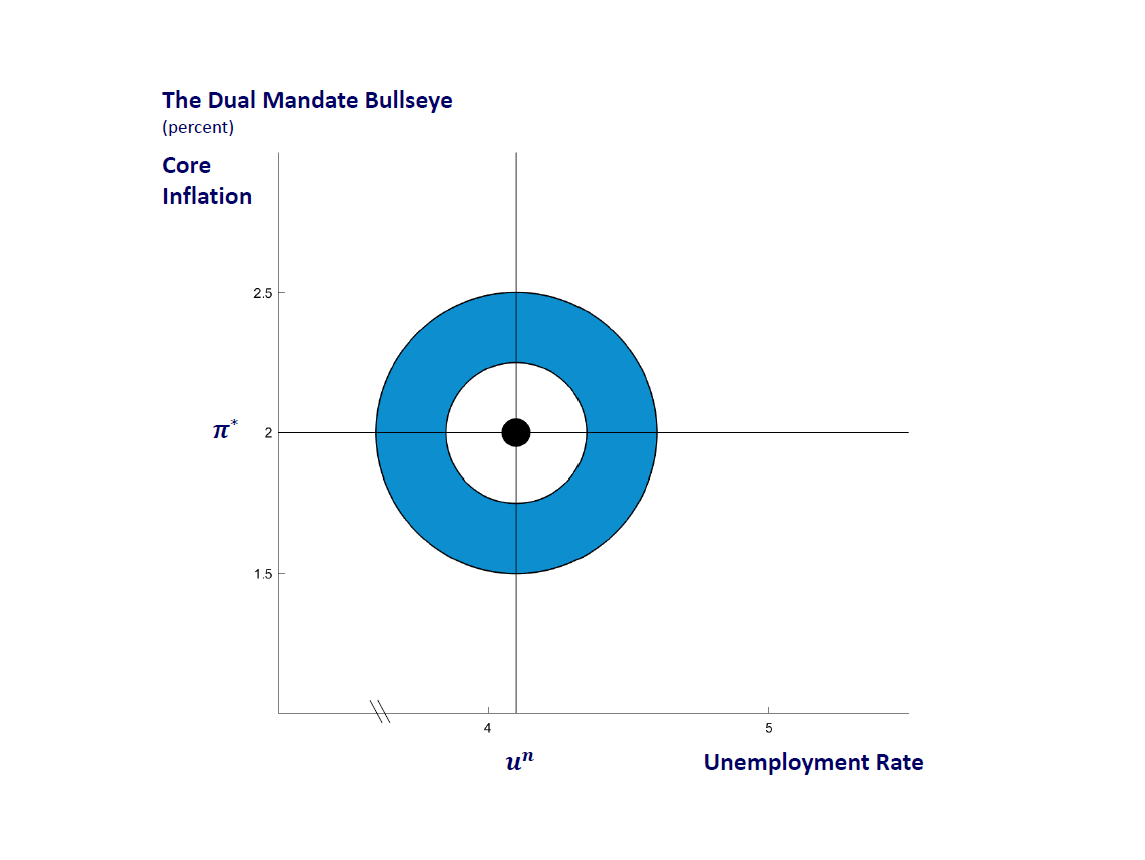 Stable prices:
 - Annual inflation rate of 2% measured by the PCE index
 - Longer term inflation expectations well-anchored at 2%. 
  - Inflation target is one that averages 2% over time.

Unemployment: 
 - dependent on nonmonetary factors that affect the dynamics and structure of the labor market
Source: Federal Reserve Bank of Chicago
The Fed’s Tools of Monetary Policy
Open Market Operations/Quantitative Easing
Changes to Administered Rates
Forward Guidance
Lender of Last Resort
Monetary Policy Prior to the Great Recession
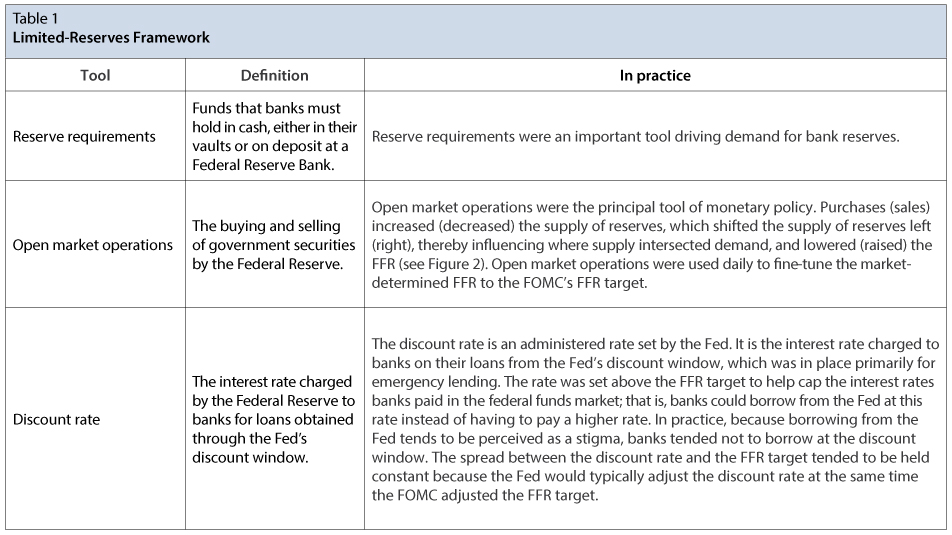 Source: Page One Economics August 2020 Federal Reserve of St. Louis
Monetary Policy with Limited Reserves
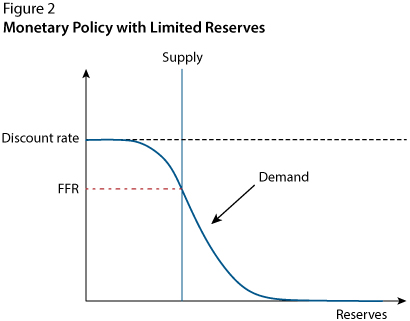 Source: Page One Economics August 2020 Federal Reserve of St. Louis
The Fed’s Response to the 2008 Financial Crisis
FFR target rate lowered to near zero.

Quantitative easing implemented to lower long-term interest rates.

Total level of reserves in banking system increased from around $15 billion (2007) to $2.7 trillion (2014).

Banking reserves were no longer limited, but “ample.”
Source: The Fed's New Monetary Policy Tools
Monetary Policy After the Great Recession
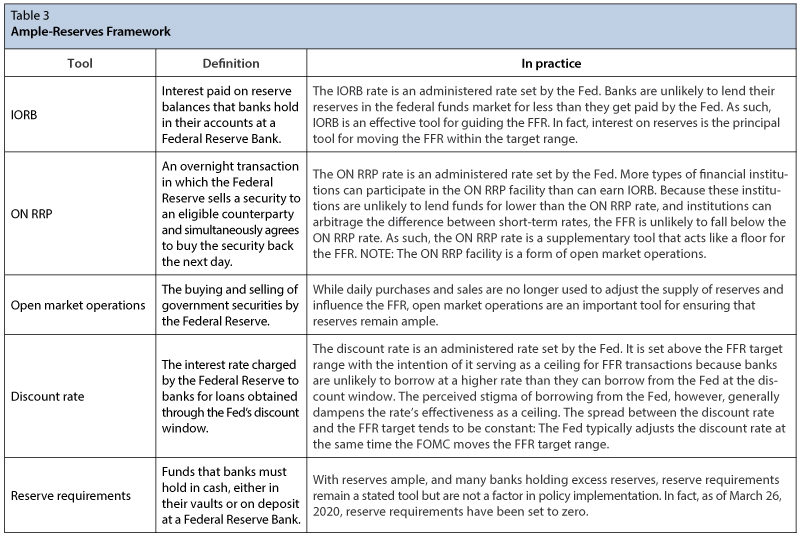 Source: Page One Economics August 2020 Federal Reserve Bank of St. Louis
Monetary Policy with Ample Reserves
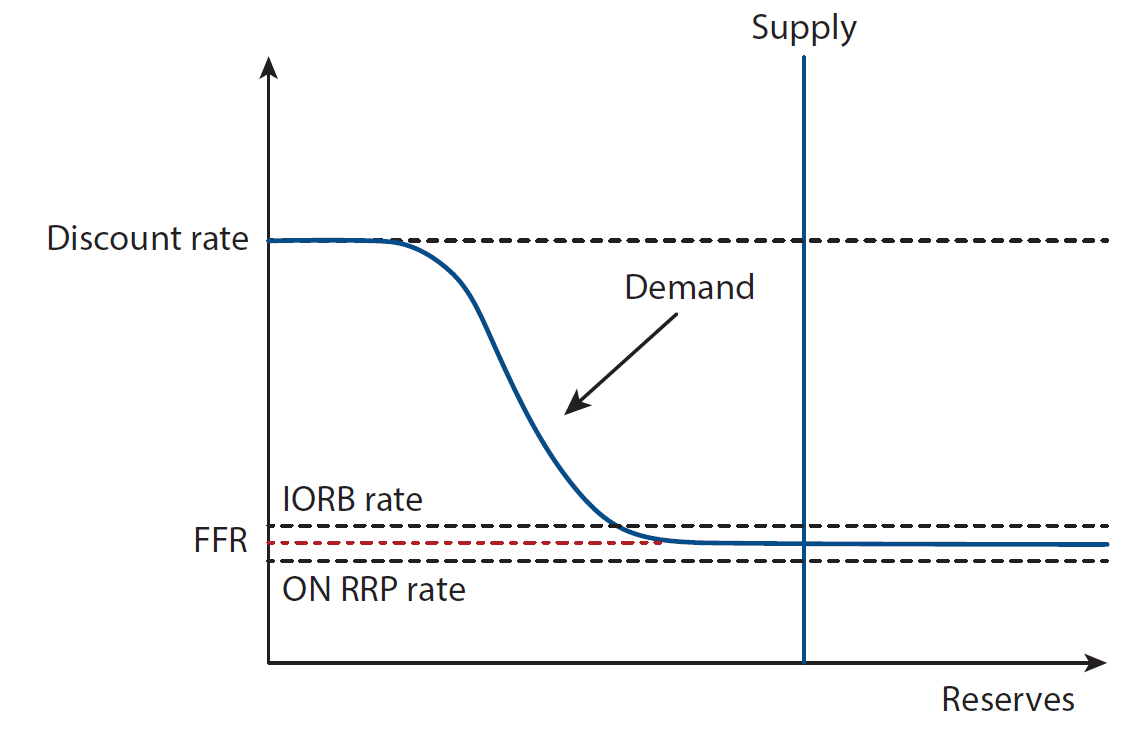 Source: How the Federal Reserve Implements Monetary Policy
Monetary Policy When Banks Have Ample Reserves
Source: How the Federal Reserve Implements Monetary Policy
Limited Reserve vs. Ample Reserves
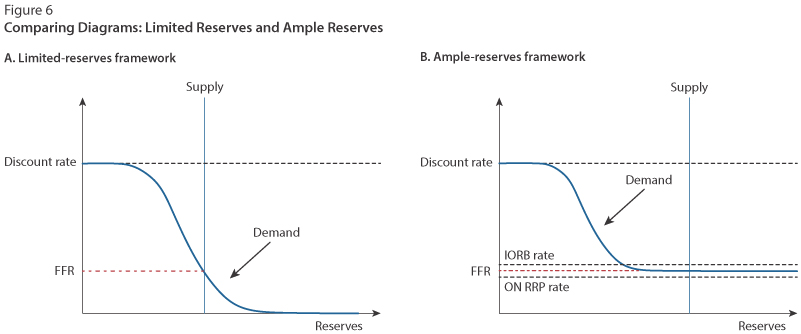 Expansionary Monetary Policy
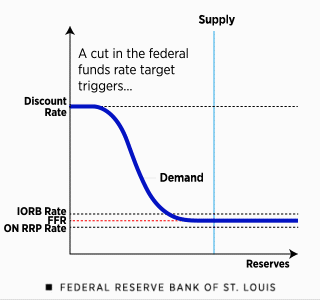 Fed lowers the FFR by decreasing administered rates:
  - Interest on Reserve Balances 
  - Overnight Reverse Repurchase Rate 
  - Discount Rate
Source: How the Federal Reserve Implements Monetary Policy
Contractionary Monetary Policy
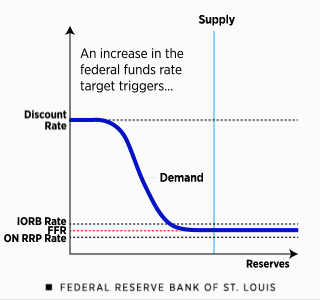 Fed increases the FFR by increasing administered rates:
  - Interest on Reserve Balances 
  - Overnight Reverse Repurchase Rate 
  - Discount Rate
Source: How the Federal Reserve Implements Monetary Policy
Transmission of Monetary Policy
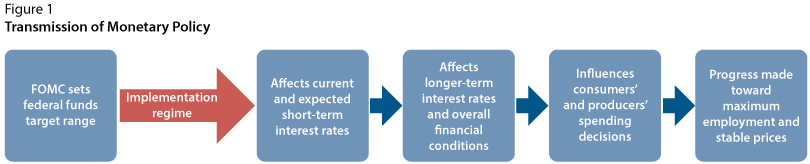 Source: How the Federal Reserve Implements Monetary Policy
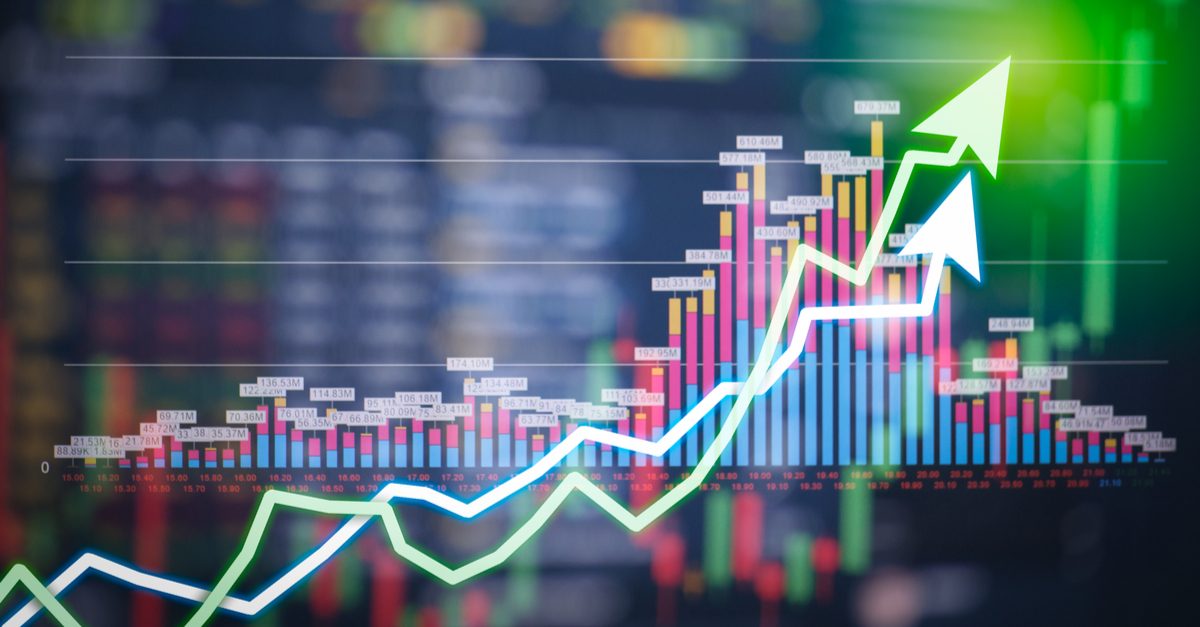 IV. Policy Impacts
IV. Economic Indicators
This Photo by Unknown Author is licensed under CC BY-NC
The Business Cycle: 1980- 2020
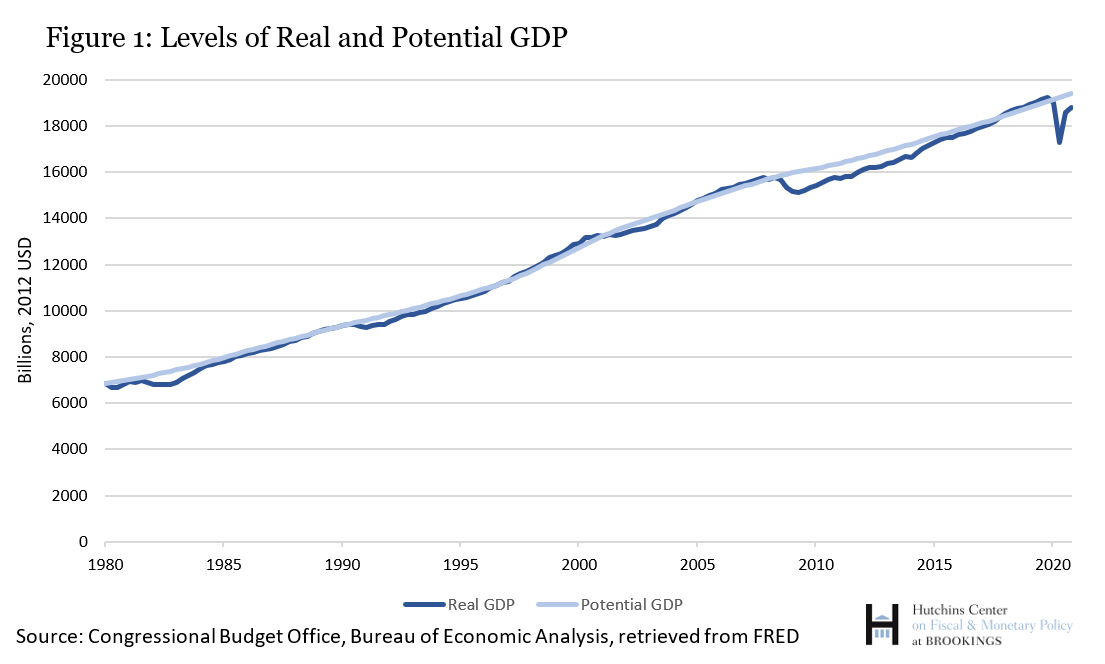 [Speaker Notes: The level of gdp at which all resources are fully employed (i.e. on the ppf)
Depends on the available supply of labor, human and physical capital, and technological progress
Actual- can fall short of potential]
Real and Potential GDP Growth Rates
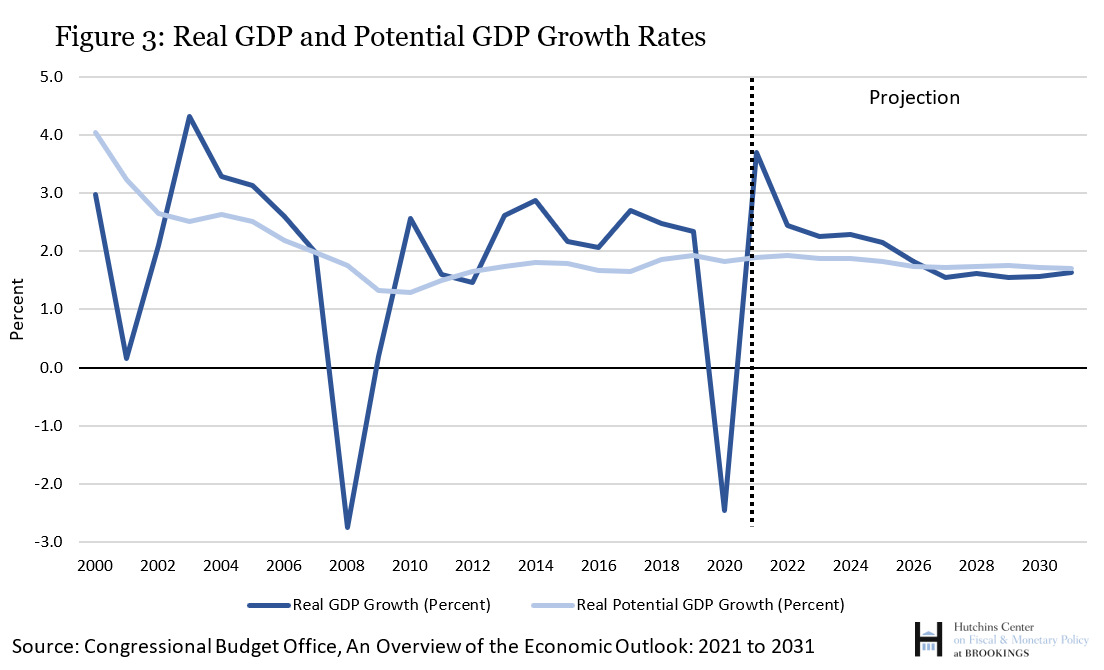 Fiscal Policy Comparisons
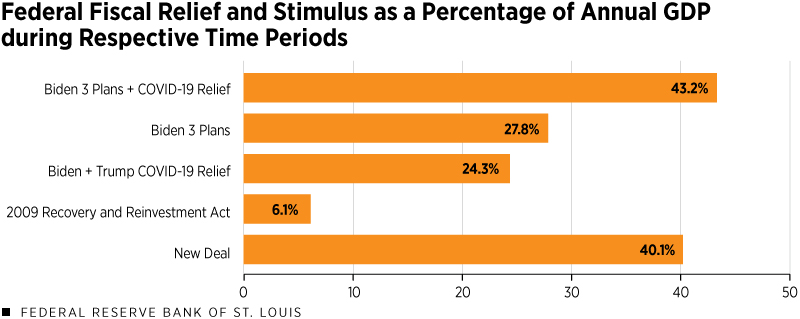 SOURCES: Bureau of Economic Analysis, Congressional Budget Office, "The Multiplier for Federal Spending in the States During the Great Depression" by Fishback and Kachanovskaya, the White House and author’s calculations.NOTES: The respective periods used in these calculations are 1929 for the New Deal, 2006 for the Recovery and Reinvestment Act and 2019 for the remaining calculations. Fiscal costs for proposals not yet passed (i.e., the American Jobs Plan and the American Families Plan), are as initially proposed by the Biden administration.
Fed’s Response to Covid-19 Crisis
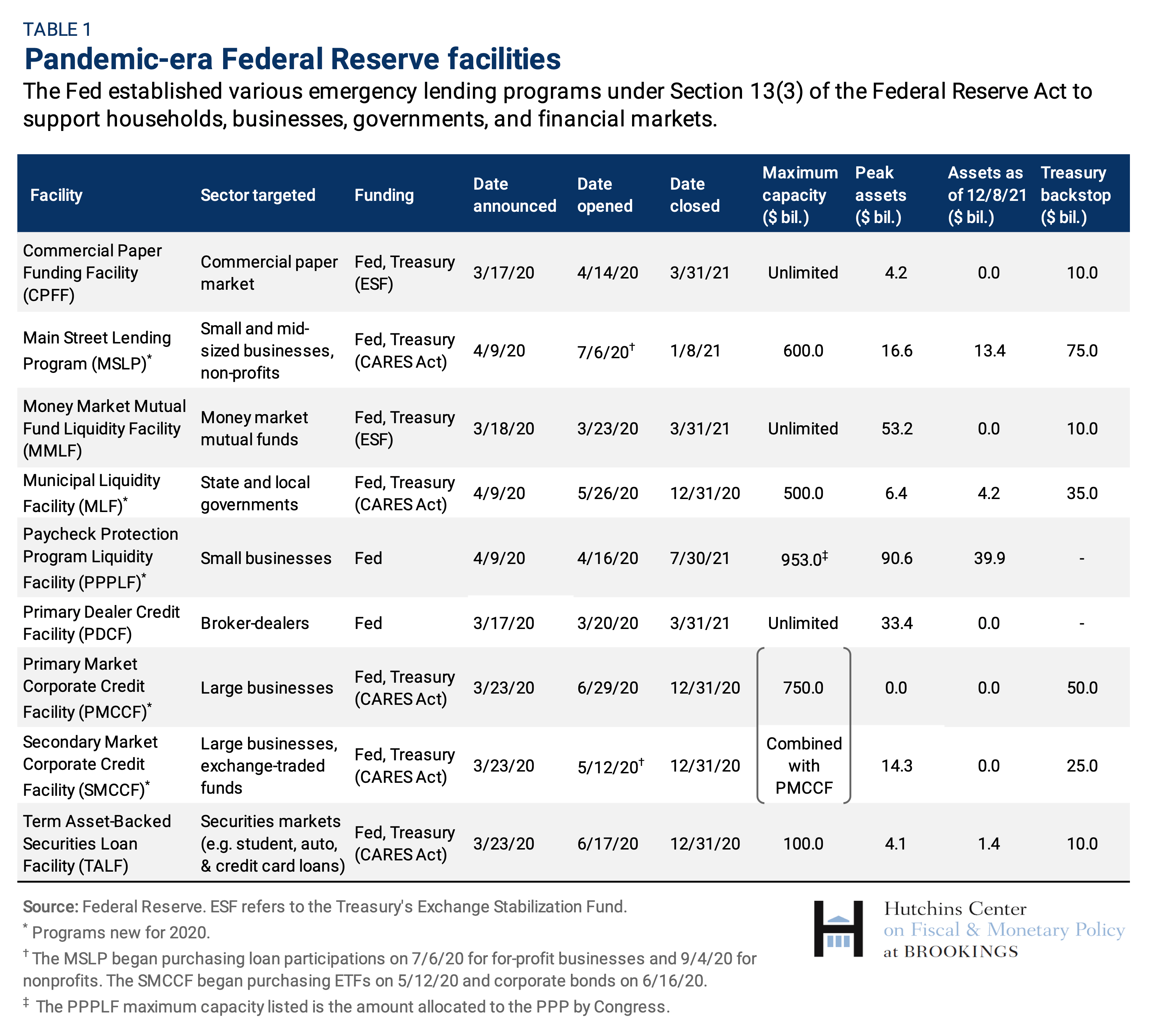 Top Ten Economic Indicators
Real GDP growth
Real GDI growth
Change in nonfarm payrolls
Unemployment rate
Inflation rate
Business confidence
Consumer confidence
Employment Cost Index
Stock market
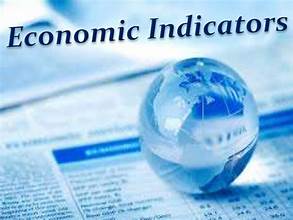 Real GDP Growth
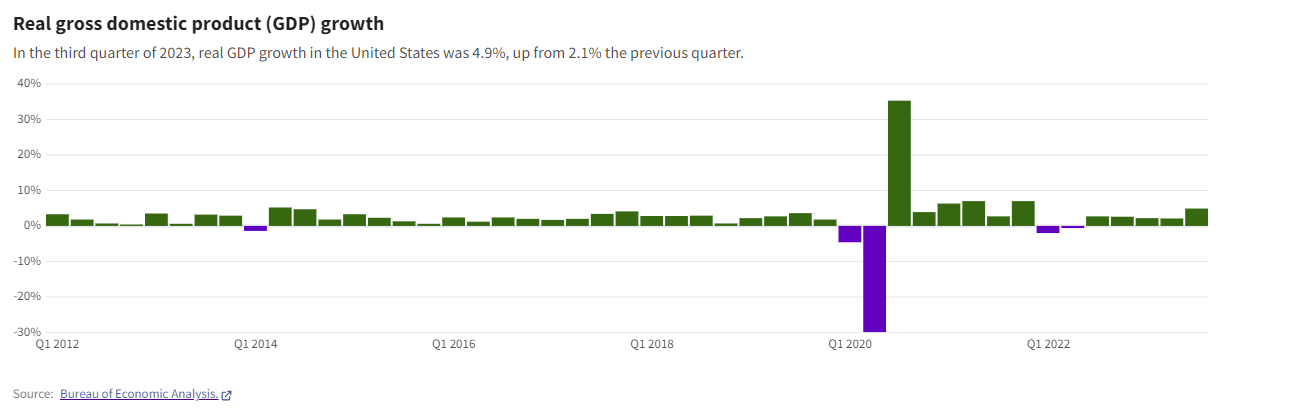 Source: US Facts
Unemployment Rate
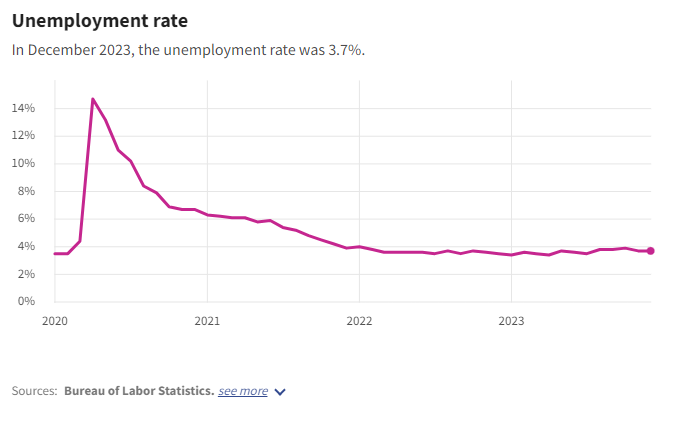 Unemployment rate spiked to 14.7% in April 2020.

Unemployment rate has been under 4% since January 2022.
Source: US Facts
Inflation- CPI
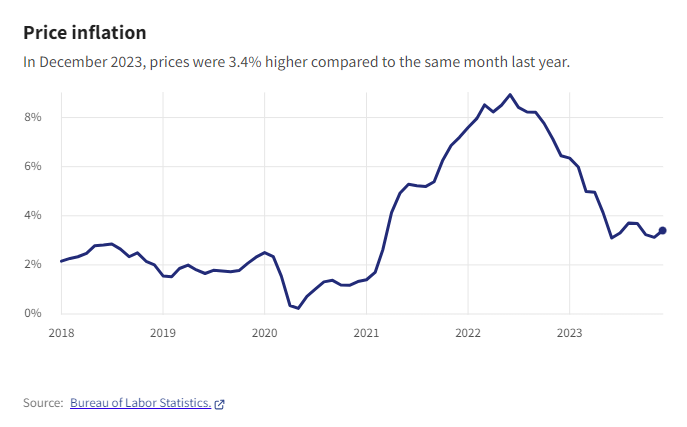 Supply chain disruptions and pandemic stimulus contributed to the increase in inflation from 2021 through mid 2022.

Inflation has moderated but is still above Fed’s 2% target.
Source: US Facts
Inflation Expectations
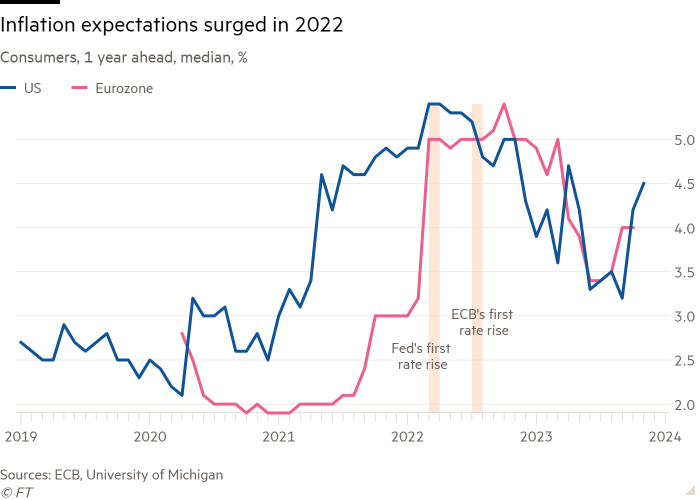 Source: Financial Times
Core CPI Dashboard
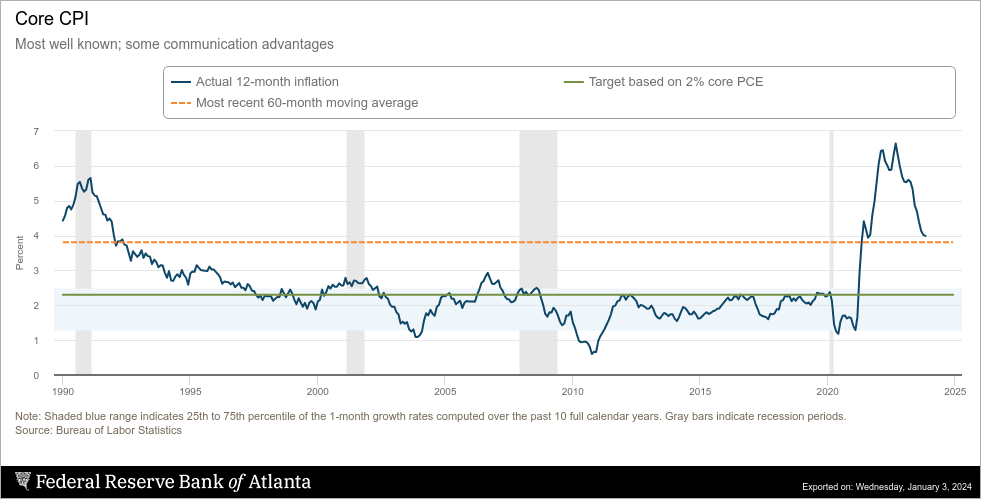 https://www.atlantafed.org/research/inflationproject/underlying-inflation-dashboard
US Inflation
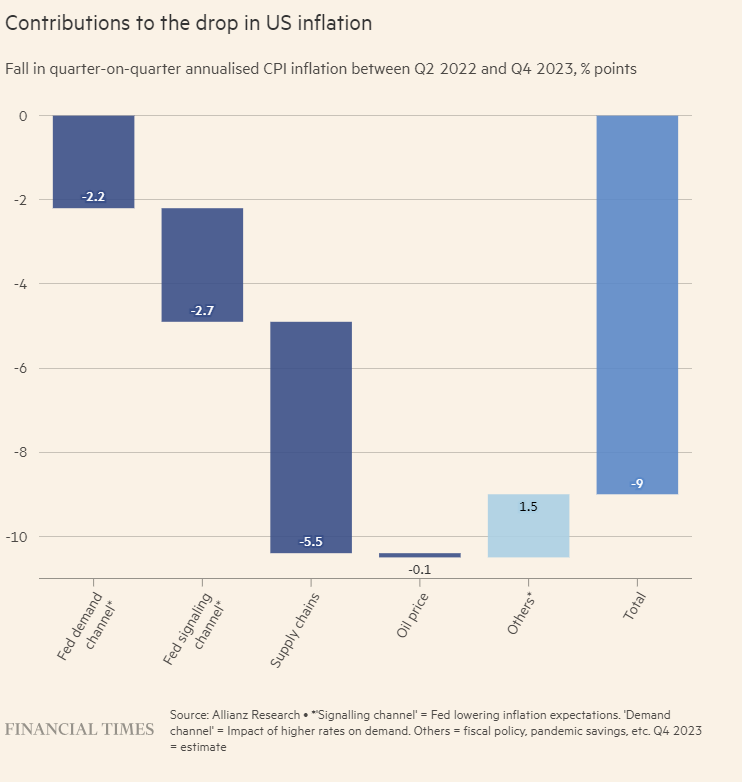 Comparison of United States and European Economies
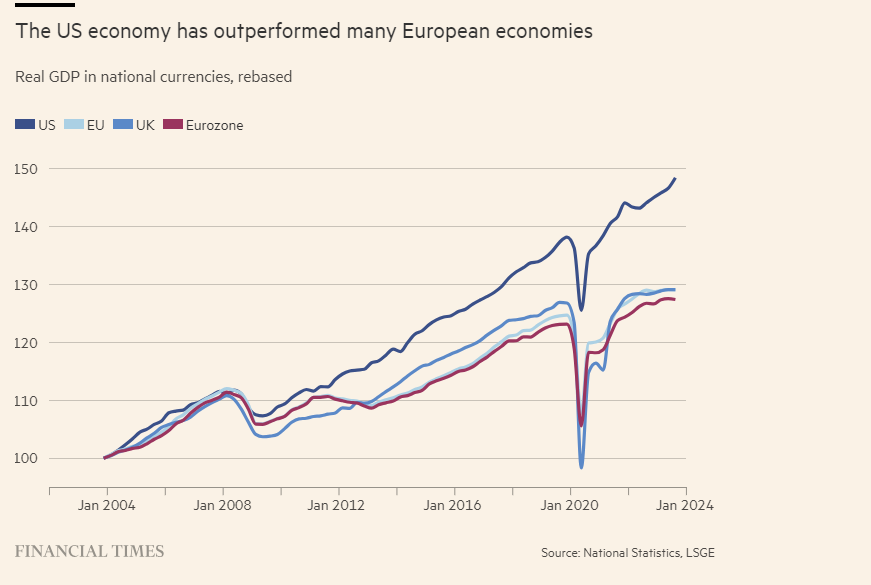 Economic Growth in Selected European Countries
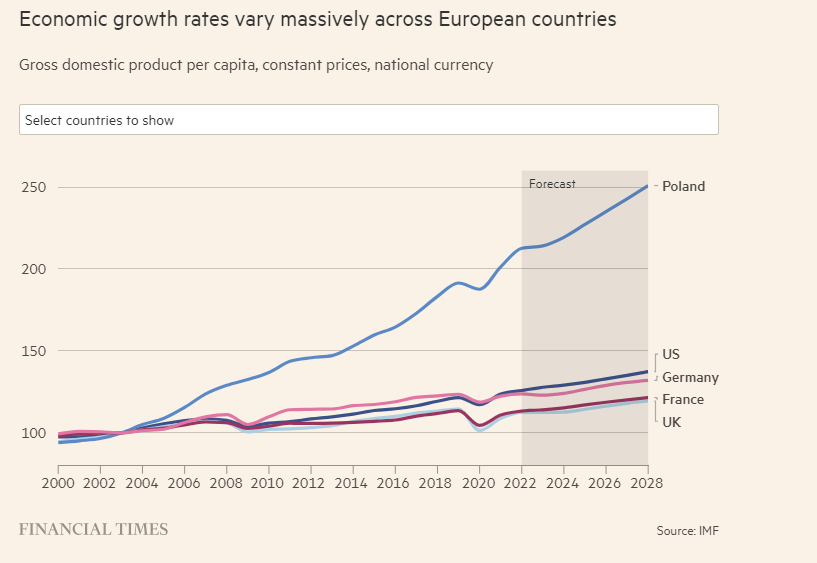 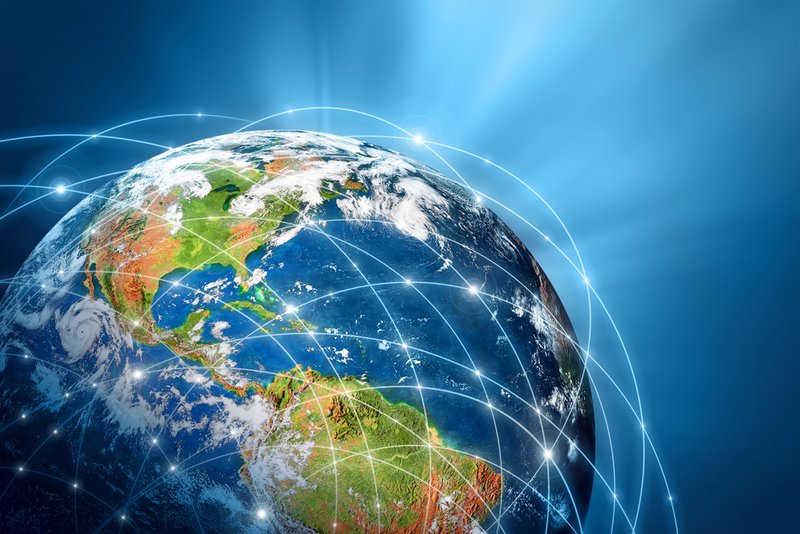 V. GLOBALIZATION
Globalization
Increasing integration of economies, cultures, political institutions, and ideas across the world.
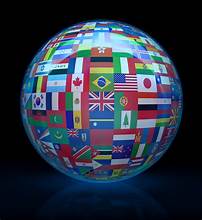 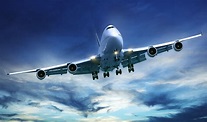 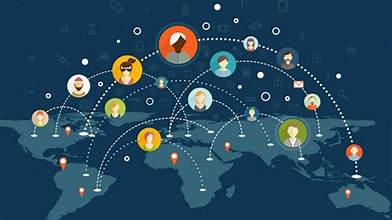 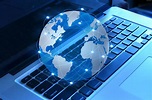 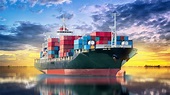 Exports and Imports as % of GDP
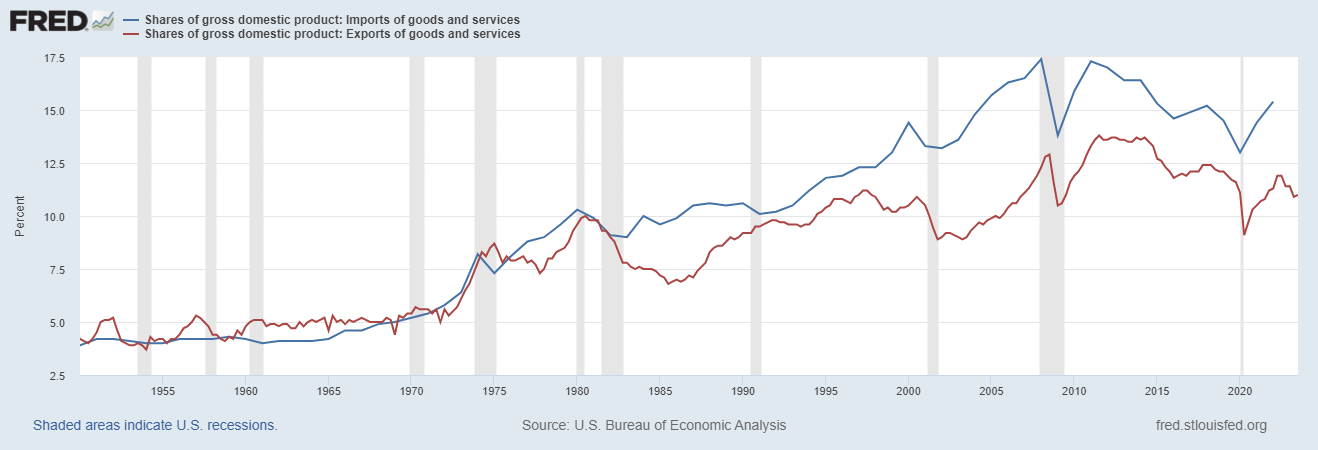 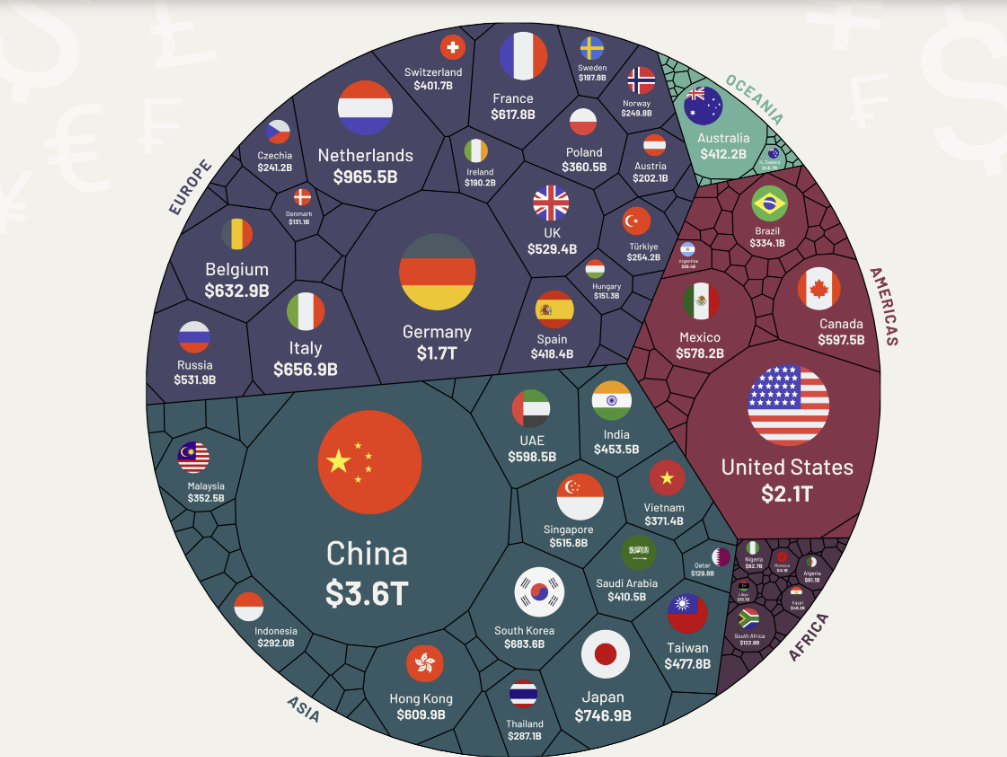 International 
       Trade
Top 11 countries export more than the rest of the world combined.

           Top 11: $12.8 T
Rest of world: $12.1T
Source: All  of the World’s Exports by Country in One Chart Visual Capitalist WTO data 7/8/23
U.S. Trading Partners
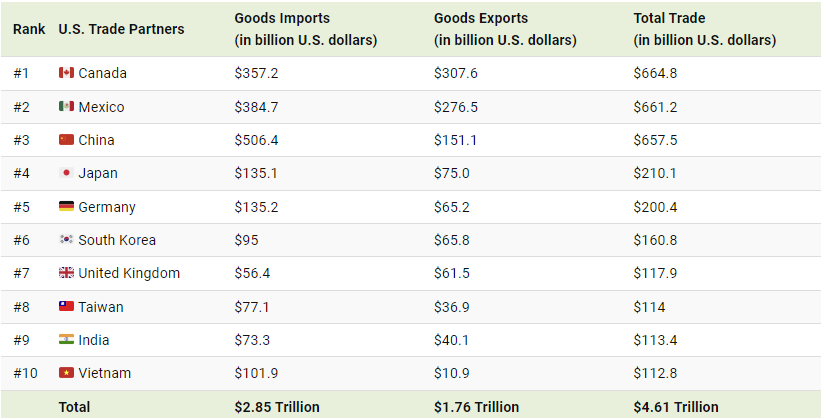 Source: Visual capitalist 2021 data
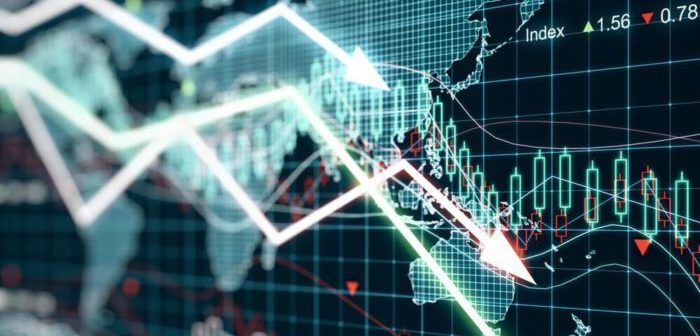 VI. EXCHANGE RATES
Exchange Rates
The price of one currency in terms of another country’s currency.

International trade and travel requires the purchase of money with money.
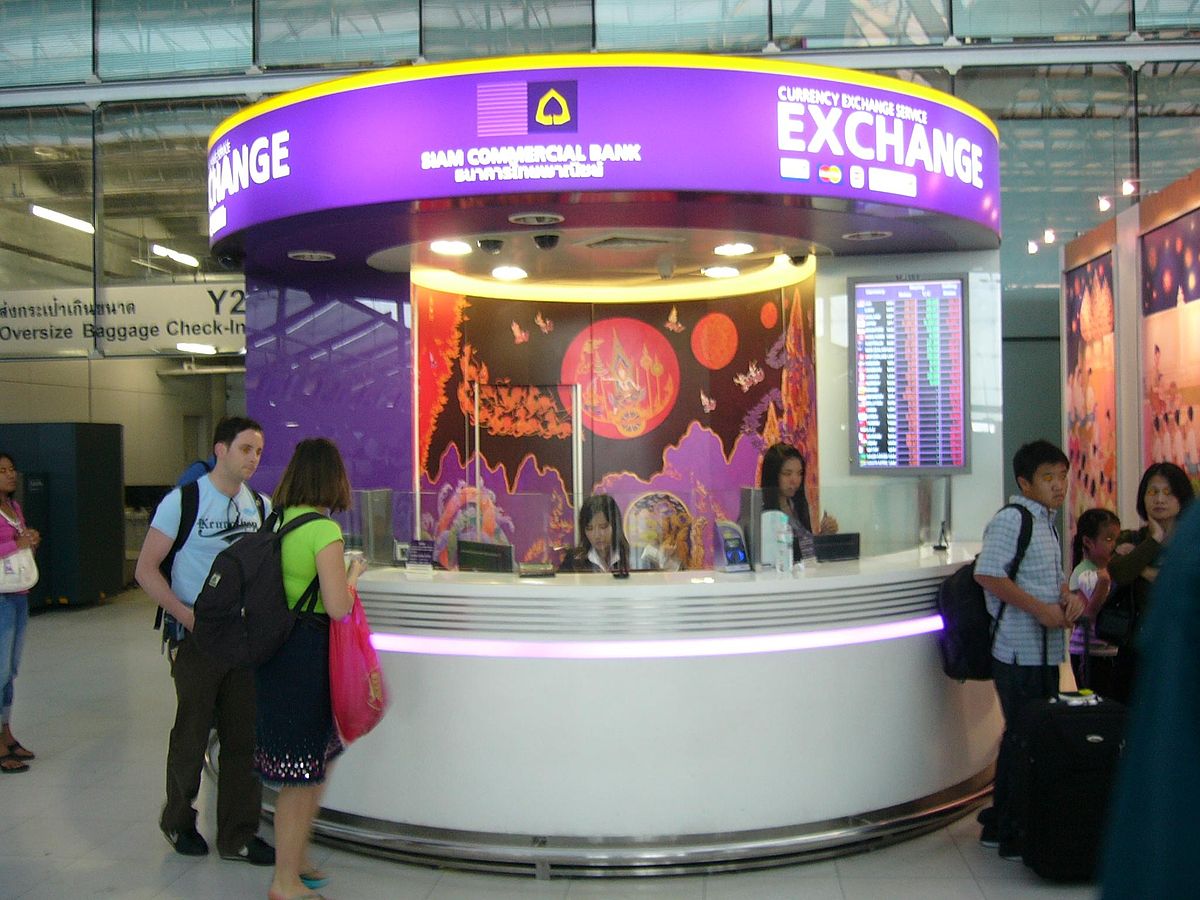 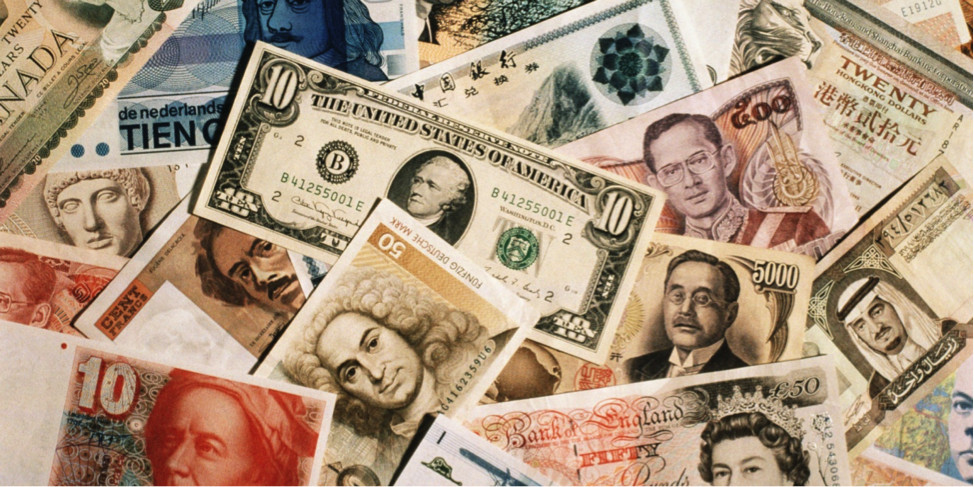 Exchange Rates
Facilitate international trade and travel.

Are determined in foreign exchange markets where individuals, businesses, and governments buy and sell currencies.

Fluctuate due to the changes in the demand for and the supply of currencies.

Influence the actions of importers and exporters.
Exchange Rate Regimes
Floating exchange rates: currency’s value determined by demand and supply.  The government or central bank does not intervene to manipulate the value.

Fixed exchange rates: currency’s value is set by the government or central bank to achieve macroeconomic objectives. 

Managed exchange rates: the currency’s value is allowed to fluctuate between a specific range to achieve macroeconomic objectives.


*In fixed and managed exchange rate systems, the government enters the FOREX market to buy or sell the currency to achieve the desired exchange rate.
Fluctuations in Exchange Rates
Appreciation- when a country’s currency increases in value relative to another country’s currency.  Appreciation means the currency is stronger.

Depreciation- when a country’s currency decreases in value relative to another country’s currency. Depreciation means that the currency is weaker.
The Foreign Exchange Market
Exchange rates, or the “prices of currencies” are determined in a market, just like the price of anything else in a market economy. The market for a currency is known as the foreign exchange market, or, more simply, as the forex market. Consider the two Forex markets below:
₤/$
$/₤
US$ in Britain
British ₤ in the US
S$
S₤
0.65
1.56
D$
D₤
Qe
Qe
Q$
Q₤
DOLLAR MARKET
(price is number of £’s per $)
POUND MARKET
(price is number of $s per £ )
Source: Introduction to Exchange rates by Welker’s Wikinomics
Calculating Exchange Rates
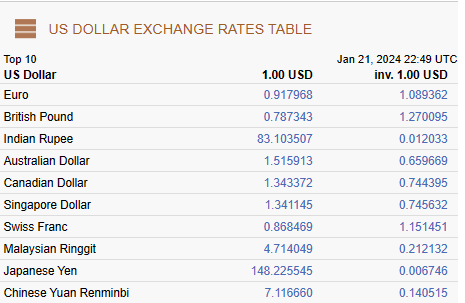 $1.00 = 0.917968€

1.00/0.917968 = 1 €

        $1.089362 = 1 €
The value of one currency is always the reciprocal of the other currency’s value
Exchange Rate Table
Calculating Prices Using Exchange Rates
If the dollar appreciates, the price of the $100 product would go up for people who use the Euro.  Ceteris paribus, dollar appreciation leads to a decrease in U.S. exports.

If the dollar depreciates, the price of the $100 product would go down for people who use the Euro. Ceteris paribus, dollar depreciation leads to an increase in U.S. exports.
Exchange Rates – Demand and Supply
₤/$
US$ in Britain
S$
DEMAND FOR $’S
British households, firms, banks, and the British government demand $ for international transactions.

SUPPLY OF $’S
American households, firms, banks, and the US government supply $’s for international transactions.

Note: At the same time, there is a market for the British pound.  Here, Americans demand pounds and British supply pounds. The values on the y axis would be the reciprocal of  the ₤/$ value on the y axis in the dollar market, that is “$/₤.”
0.65
D$
Qe
Q$
Dollar Market
Determinants of Floating Exchange Rates
Tastes and preferences
Relative incomes
Relative prices
Relative interest rates
Speculation
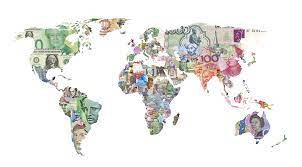 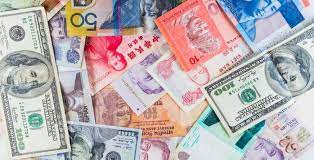 Evaluating Changes in Exchange Rates
₤/$
$/₤
US$ in Britain
Example: Incomes in Great Britain rise, leading to an increase in demand for American goods
British ₤ in the US
S$
S₤
S₤1
0.80
$ appreciates
0.65
1.56
₤ depreciates
1.25
D$1
D$
D₤
British Pound Market
Dollar Market
Qe
Q1
Qe
Q1
Q$
Q₤
Demand for $’s shifts right; the $ appreciates.              Supply of £’s shifts right; the £ depreciates.
Source: Welker’s Wikinomics
SOURCES
Page One Economics
https://research.stlouisfed.org/publications/page1-econ/2020/08/03/the-feds-new-monetary-policy-tools
Teaching the New Tools of Monetary Policy
https://www.stlouisfed.org/education/teaching-new-tools-of-monetary-policy
Economist – you tube- how does raising interest rates control inflation
https://www.youtube.com/watch?v=R8VBRCs2jTU
Feds Response to Covid
https://www.brookings.edu/articles/fed-response-to-covid19/
Fiscal Interventions
https://www.stlouisfed.org/publications/regional-economist/third-quarter-2021/how-recent-fiscal-interventions-compare-new-deal
Monetary Policy Strategies of Major Central Banks
https://www.federalreserve.gov/monetarypolicy/monetary-policy-strategies-of-major-central-banks.htm
BEA GDP
https://www.bea.gov/data/gdp/gdp-state
USA FACTS 
https://usafacts.org/topics/economy/#what-is-the-current-state-of-the-us-economy
Financial Times
FRED
https://fredblog.stlouisfed.org/2021/05/savings-are-now-more-liquid-and-part-of-m1-money/
https://fred.stlouisfed.org/graph/?g=f1cZ
Brookings- Hutchinson Center
https://www.brookings.edu/wp-content/uploads/2021/02/potential-GDP-fig-3-1.png
Marginal Revolution University
https://mru.org/
Planet Money
https://www.npr.org/sections/money/

Visual Capitalist
https://www.visualcapitalist.com/
Thank you!



        Any questions?